Предметны белдергән сүзләр
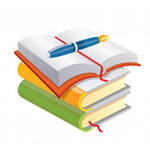 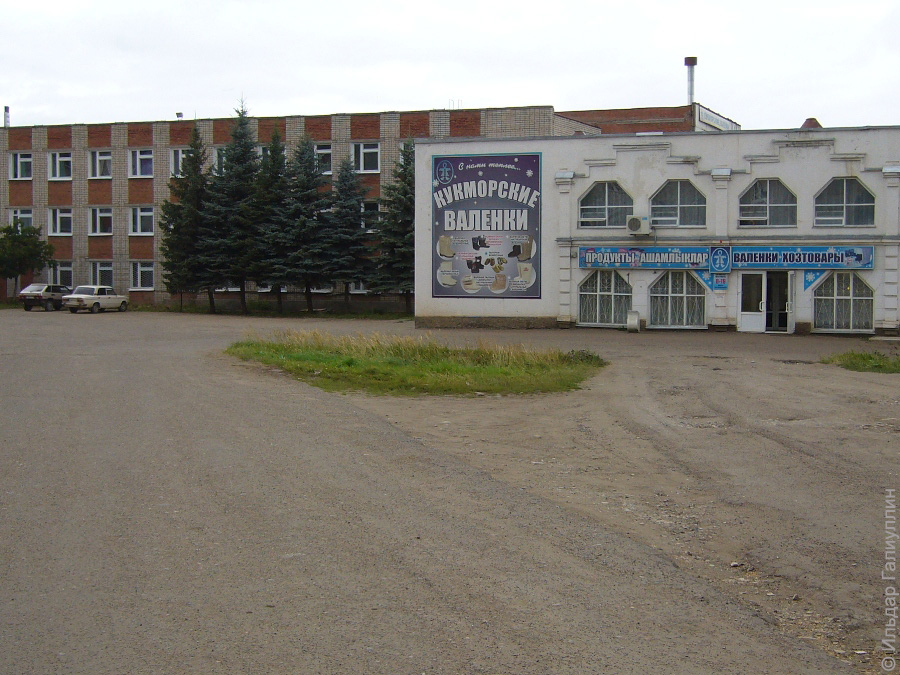 Кукмара киез итек фабрикасы
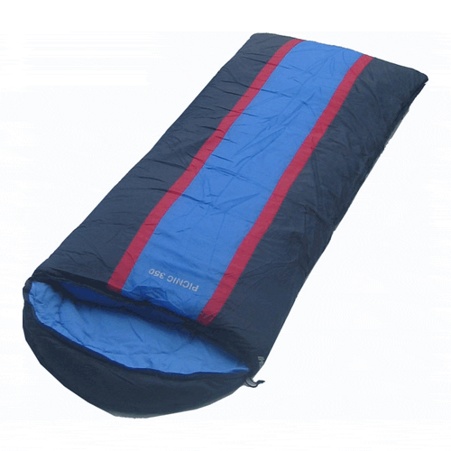 Рәхмәтуллин  Рауил  Шәйдәүләт  улы
Мансуров  Роберт  Мияссәр  улы
Бариев  Рамил  Дамир  улы
Сәетгәрәева Зөлфирә Исмәгыйль  кызы
Кукмара   Тегү   фабрикасы
КУКМАРА МЕТАЛЛ САВЫТ-САБА ЗАВОДЫ
Туган  якны  өйрәнү  музее
Мәкальләрне  дәвам  ит
Эше барның 

Теле барның 

Олыласаң олыны - 

Кем эшләми,
олыларлар  үзеңне.

ашы  бар.

иле  бар. 

шул  ашамый.
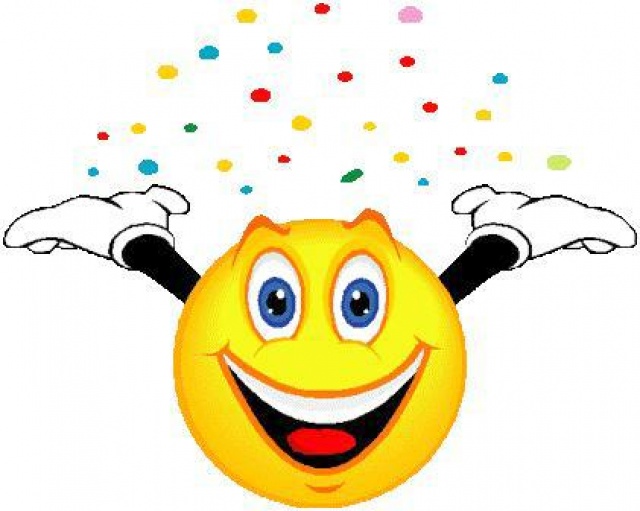 МОЛОДЦЫ!